從｢穹頂之下｣電影看能源與環境議題
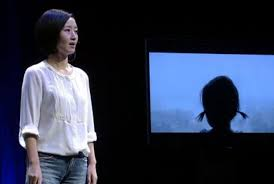 指導老師:林聰益
    組別:第八組
小組成員:羅俊鱗
                   郭頎宏
                   趙家賢
                   方柏鈞
重點摘要
這議題主要敘訴的是何謂霧霾?他從哪裡來?我們該怎做?由淺漸深的來說明霧霾這東西,他是一種藉由燃燒煤礦及汽油所產生對人體有害的物質,他會由鼻腔進入人體進而引起與呼吸器官有關的疾病,當地居民所能做的就是在汽車上裝DPF減少有害物質的產生或是利用檢舉管道檢舉排放有害物質的公司
談穹頂之下的敘事方法
首先他用在他周遭所發生的事情來切入他演講所的議題,再來就是利用他去訪問相關領域的專家及事業單位的事業主的影片來說明整個演講題材。而為了使整個內容表達起來更簡單,他加入了許多的圖表與數據使大家更容易了解內容。
3
故事理念
科技帶給人們便利的生活，但隨著科技的發展，所付出的代價是自然生態的破壞。為了要讓生活過得更加富裕，對於現在的發展中國家、工業化國家都會面臨空氣汙染及環境汙染的議題，若政府與每個人不重視相關問題，那麼後果將會不堪設想。
適當科技
減少煤炭使用量和清潔煤炭
使用石油、天然氣或再生能源
油煙淨化氣、油氣回收裝置
大眾交通工具
5
風險評估
天然氣仍然是化石燃料﹐天然氣的使用量增加將使更多導致全球變暖的溫室氣體被排放出來
能源耗竭
謝謝收看
7